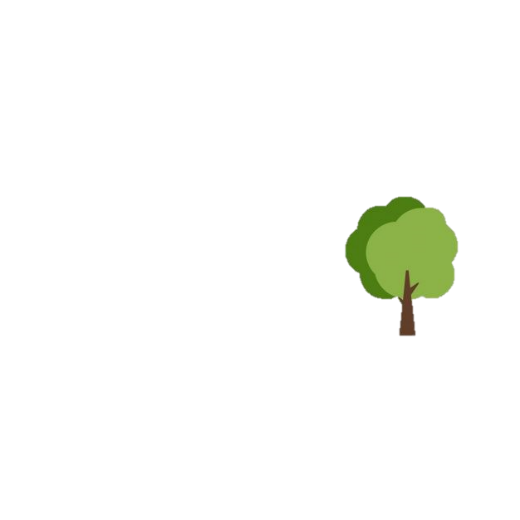 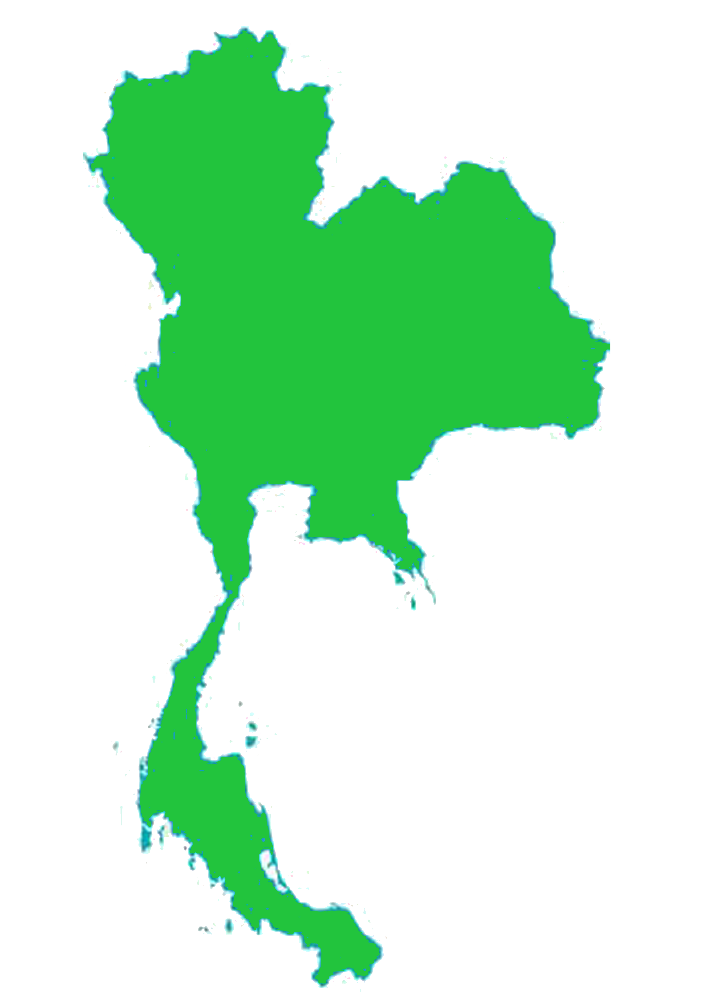 โครงการบริหารจัดการ
การผลิตสินค้าเกษตรตามแผนที่เกษตร
เพื่อการบริหารจัดการเชิงรุก (Agri-Map)     
ประจำปีงบประมาณ พ.ศ. 2564
ทำไมจึงต้องทำ Zoning ?
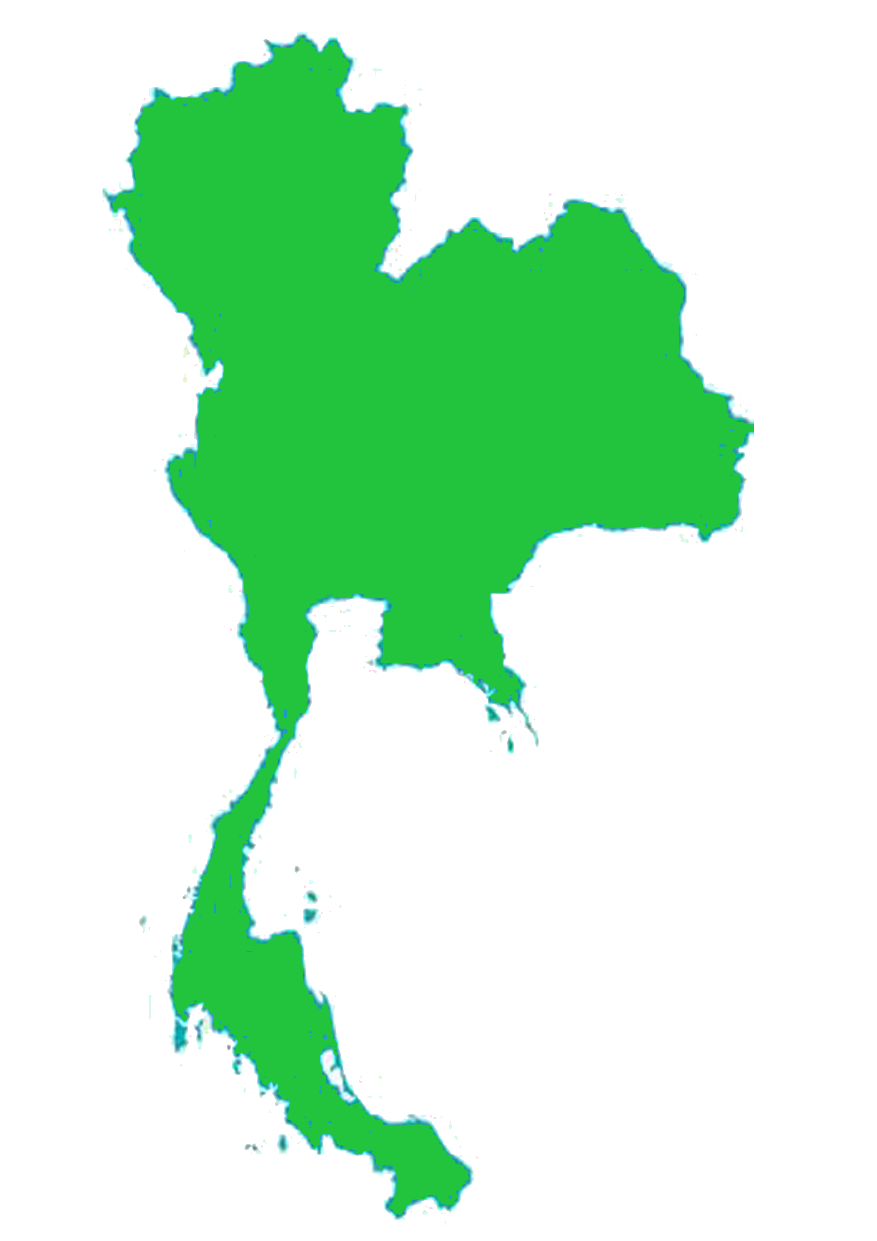 พื้นที่การเกษตรของไทยจำนวนหนึ่งอยู่ในพื้นที่ไม่เหมาะสม มีผลให้ได้ผลผลิตต่ำ ต้นทุนการผลิตสูง ผลตอบแทนต่ำหรือขาดทุน 
กระทรวงเกษตรและสหกรณ์มีนโยบายให้มีการปรับเปลี่ยนการผลิตในพื้นที่ไม่เหมาะสม
ให้ความสำคัญกับการบริหารจัดการพื้นที่เหมาะสมน้อย (S3) หรือไม่เหมาะสม (N) โดยเฉพาะในพื้นที่ที่ปลูกข้าวและพืชเศรษฐกิจอื่น ๆ 
ปรับเปลี่ยนการผลิตจากชนิดสินค้าเดิมในพื้นที่ที่ไม่เหมาะสมไปสู่การผลิตสินค้าชนิดใหม่ที่มีความเหมาะสม 
เกษตรกรได้รับผลตอบแทน มีรายได้เพิ่มมากขึ้น
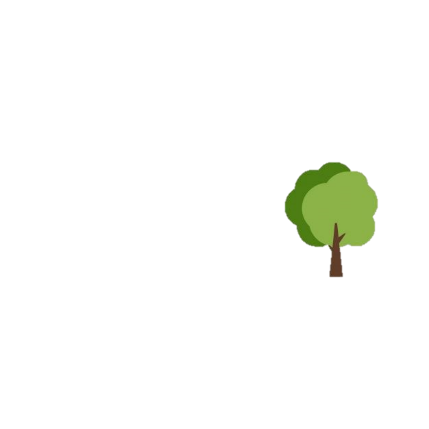 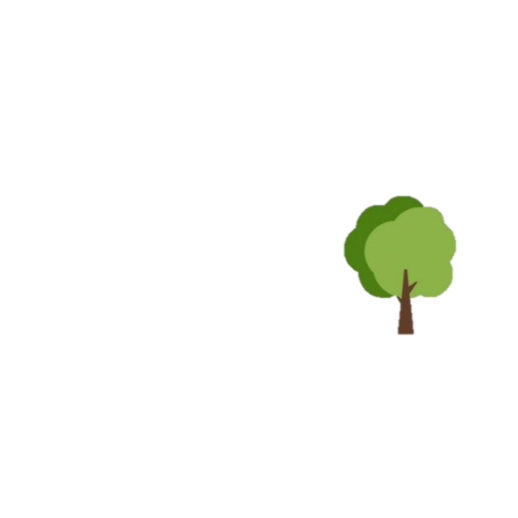 โครงการบริหารจัดการการผลิตสินค้าเกษตรตามแผนที่เกษตรเพื่อการบริหารจัดการเชิงรุก (Agri-Map) ปี 2564
1.วัตถุประสงค์
2.เป้าหมาย/สถานที่ดำเนินการ
2.1 เป้าหมาย
      เกษตรกรที่มีการผลิตสินค้าเกษตรหรือปลูกพืชตามหลักของการบริหารจัดการพื้นที่เกษตรกรรม โดยปรับเปลี่ยนชนิดพืชในเขตไม่เหมาะสมและเพิ่มประสิทธิภาพในเขตที่เหมาะสม
2.2 สถานที่ดำเนินการ
      ดำเนินการในพื้นที่ 28 จังหวัด
1.1 เพื่อส่งเสริมการผลิตสินค้าเกษตรตามความเหมาะสมของพื้นที่ ให้เกิดความสมดุลระหว่างอุปสงค์และอุปทาน
1.2 เพื่อลดต้นทุนและเพิ่มประสิทธิภาพการผลิต ส่งเสริมการผลิตสินค้าเกษตรในพื้นที่ที่มีศักยภาพพร้อมทั้งปรับเปลี่ยนการผลิตสินค้าเกษตรในพื้นที่ไม่เหมาะสม
1.3 เพื่อให้เกษตรกรมีรายได้และคุณภาพชีวิตที่ดีขึ้นหลังจากการปรับเปลี่ยนการผลิต
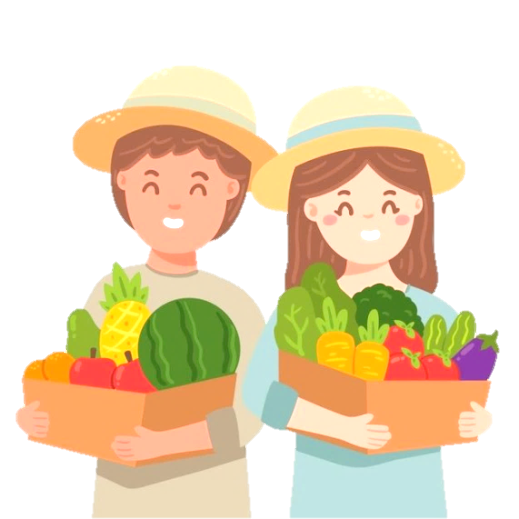 3
3.เป้าหมาย/สถานที่ดำเนินการ (ดำเนินการในพื้นที่ 28 จังหวัด )
รายชื่อจังหวัดที่เข้าร่วมโครงการ (สสก.4)
4
3.เป้าหมาย/สถานที่ดำเนินการ (ดำเนินการในพื้นที่ 28 จังหวัด )
รายชื่อจังหวัดที่เข้าร่วมโครงการ (สสก.5)
5
3.เป้าหมาย/สถานที่ดำเนินการ (ดำเนินการในพื้นที่ 28 จังหวัด )
รายชื่อจังหวัดที่เข้าร่วมโครงการ (สสก.6)
6
โครงการบริหารจัดการการผลิตสินค้าเกษตรตามแผนที่เกษตรเพื่อการบริหารจัดการเชิงรุก (Agri-Map) ปี 2564
4. ตัวชี้วัด
5.ผลที่คาดว่าจะได้รับ
4.1 เชิงปริมาณ 
      จำนวนพื้นที่ไม่เหมาะสม (N,S3) ได้รับการปรับเปลี่ยนการผลิต จำนวน 3,000 ไร่
4.2 เชิงคุณภาพ 
     พื้นที่การเกษตรได้รับการปรับเปลี่ยน เพื่อการผลิตที่เหมาะสมกับศักยภาพและเกิดผลตอบแทนทางเศรษฐกิจที่ดีกว่า
เกษตรกรสามารถดำเนินการผลิตสินค้าเกษตรในพื้นที่ที่มีศักยภาพทำให้มีรายได้และคุณภาพชีวิตที่ดีขึ้นและสามารถทำการเกษตรต่อไปได้อย่างมั่นคงยั่งยืน
7
กิจกรรม
1. ส่งเสริมการปรับเปลี่ยนการผลิตพืชในพื้นที่ไม่เหมาะสม (S3,N) ตามแผนที่ Agri-map  พื้นที่ จำนวน 3,000 ไร่ เกษตรกรไม่น้อยกว่า 1,000 ราย โดย 
	1. อบรมถ่ายทอดความรู้และศึกษาดูงานการผลิตพืชทางเลือกใหม่ 
	2. สนับสนุนปัจจัยการผลิตต้นแบบ รายละไม่เกิน 3 ไร่ ๆ ละไม่เกิน 5,000 บาท เช่น 
		- ค่าพันธุ์พืช		
		- ค่าปุ๋ยอินทรีย์		
		- ค่าสารกำจัดศัตรูพืช
2. กิจกรรมการขับเคลื่อนการใช้แผนที่เกษตรเพื่อการบริหารจัดการเชิงรุก (Agri-Map) พัฒนาศักยภาพเจ้าหน้าที่ในการใช้แผนที่เกษตรเพื่อการบริหารจัดการเชิงรุก (Agri-Map) ระดับจังหวัด/อำเภอ
3. กิจกรรมการพัฒนาต้นแบบการบริหารจัดการพื้นที่เกษตรกรรม 6 จุด 6 เขต
4. เกษตรกรต้นแบบการปรับเปลี่ยนพืชตาม Agri – Map ปี 2563
สิ่งที่งาน Zoning จะดำเนินการ ปี 2564
กิจกรรมการส่งเสริมให้เกษตรกรปรับเปลี่ยนการผลิตพืชที่เหมาะสมตามแผนที่ Agri-map
เป้าหมาย
การพัฒนาต่อ
นำแผนการผลิตตลอดห่วงโซ่อุปทานไปเชื่อมโยงกับหน่วยงานอื่น เช่น การของบประมาณจากจังหวัด งบฟังก์ชันของกรมฯ
แผนการผลิตตลอดห่วงโซ่อุปทาน
- รวมกลุ่มทำแผนการผลิตตลอดห่วงโซ่อุปทาน 
- เปลี่ยนจากการอบรมเป็นการจัดกระบวนการเรียนรู้ให้เกษตรกร
เกิดการนำแผนที่ไปใช้งาน ทั้งงาน Zoning และงานส่งเสริมการเกษตรอื่นๆ
กิจกรรมการขับเคลื่อนการใช้แผนที่เกษตรเพื่อการบริหารจัดการเชิงรุก (Agri-Map)
- มี Core Team ระดับเขต
- เกิดการนำแผนที่ไปใช้ประโยชน์
สร้าง Core Team ระดับเขต เพื่อนำไปพัฒนา ระดับจังหวัด
กิจกรรมการพัฒนาต้นแบบการบริหารจัดการพื้นที่เกษตรกรรม
เป็นต้นแบบการทำแผนปฏิบัติการ
ของเจ้าหน้าที่ Zoning
มีรูปแบบการบริหารจัดการพื้นที่เกษตรเชิงพื้นที่
- วิเคราะห์ข้อมูลเชิงพื้นที่ เพื่อหาพื้นที่เป้าหมาย - จัดเวทีชุมชน 
- จัดทำแผนพัฒนาการเกษตรเชิงพื้นที่
- สนับสนุนปัจจัยการผลิตที่จำเป็น
แนวทางการจัดเวที
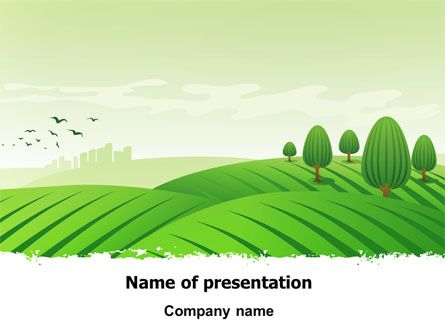 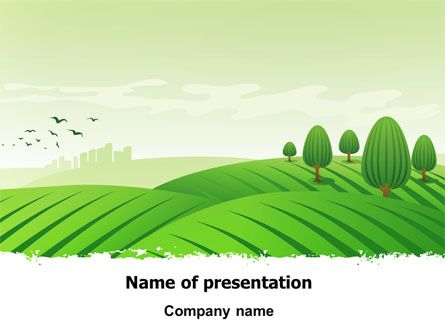 เกณฑ์การพิจารณา
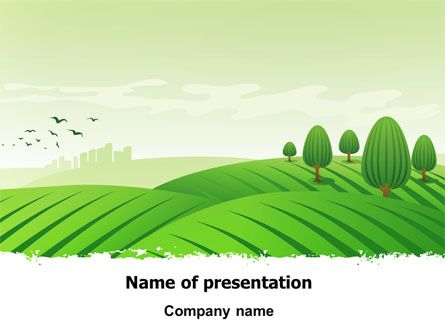 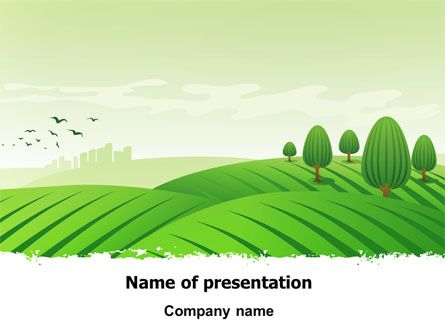